แนวคิดเรื่องการจัดการความเสี่ยงสมัยใหม่
อิสริยะ สัตกุลพิบูลย์ (อาจารย์ยาส)
riskx.teachable.com
Facebook: CU Intro Risk Fall 2017
คุยกันวันนี้
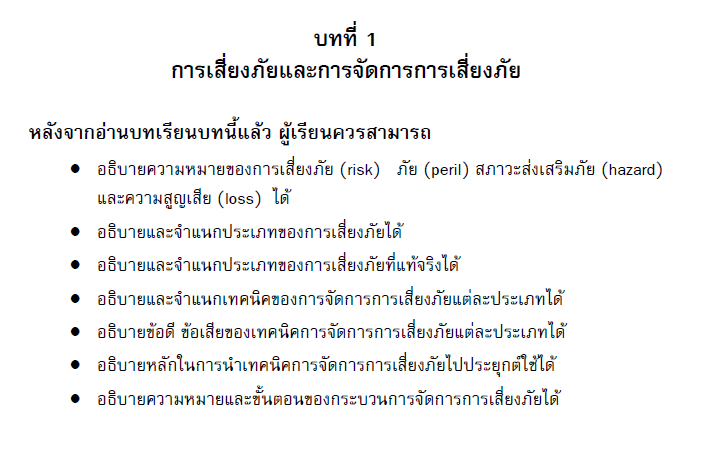 อ่านสรุปวิเคราะห์ถกเถียง
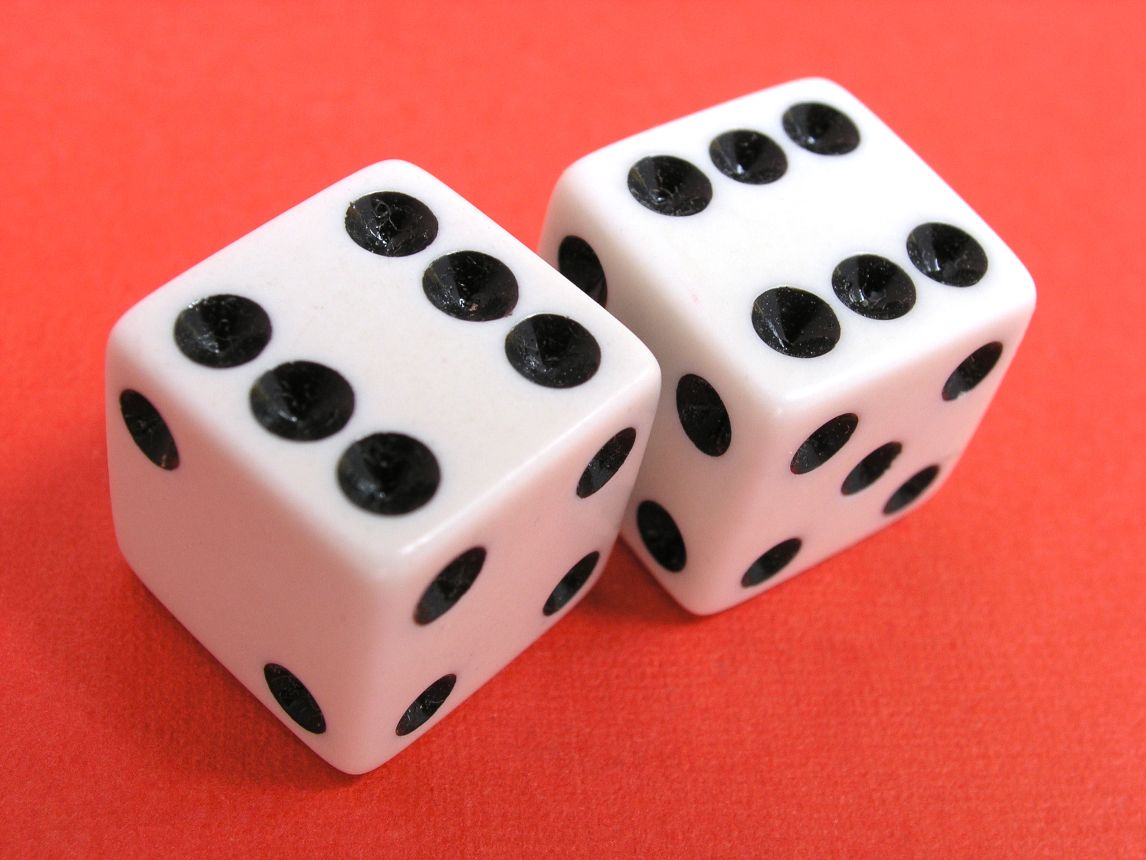 รู้จักความเสี่ยง
ทุกคนเข้าเว็บนี้risk01.participoll.com
นิสิตเห็นด้วยหรือไม่?
ความเสี่ยงนั้นอันตราย
เห็นด้วย
ไม่เห็นด้วย
0
A
B
นิสิตเห็นด้วยหรือไม่?
เราต้องกำจัดความเสี่ยงทุกประเภทให้หมดไป
เห็นด้วย
ไม่เห็นด้วย
0
A
B
นิสิตเห็นด้วยหรือไม่?
เราต้องกำจัดความเสี่ยงทุกประเภทให้หมดไป ไม่ว่าจะมีค่าใช้จ่ายมากแค่ไหนก็ตาม
เห็นด้วย
ไม่เห็นด้วย
0
A
B
ปรับวิธีคิดซะใหม่!
ใช่ว่าทุกความเสี่ยงจะเป็นอันตราย
เราจึงไม่จำเป็นต้องกำจัดความเสี่ยงทุกประเภทให้หมดไป
โดยการจัดการความเสี่ยงนั้นจะต้องมีค่าใช้จ่ายที่เหมาะสม
ความหมายเดิม ๆ ของความเสี่ยง...
From Merriam-Webster Dictionary…
(n.) A situation involving exposure to danger
(v.) Expose (someone or something valued) to danger, harm, or loss.
จริง ๆ แล้ว “ความเสี่ยง” ตามความหมายของการจัดการความเสี่ยงสมัยใหม่คืออะไรกันแน่?
ความเสี่ยงไม่ได้เป็นต้นทุน (Cost) เสมอไป

Risk is an uncertainty arising from the possible occurrence of given events. 

Source: https://www.irmi.com/online/insurance-glossary/terms/r/risk.aspx

ความเสี่ยงคือความไม่แน่นอนที่เกิดจากเหตุการณ์ (หลาย ๆ เหตุการณ์) ที่อาจเกิดขึ้น
ขอสามคำ… ภัย สภาวะส่งเสริมภัย ความสูญเสีย
ภัย (Peril) – สาเหตุโดยตรงที่ทำให้เกิดความสูญเสียหรือความเสี่ยงภัย ได้แก่ ภัยธรรมชาติ ภัยจากมนุษย์ ภัยจากเศรษฐกิจ
สภาวะส่งเสริมภัย (Hazard) – สภาวะของการเพิ่มเงื่อนไขที่ทำให้เสี่ยงภัยมากขึ้น ได้แก่ สภาวะทางกายภาพ ความประมาท ความบกพร่องทางศีลธรรม
ความสูญเสีย (Loss) – การหมดไปของมูลค่าของทรัพย์สิน หรือร่างกาย ฯลฯ อันเกิดจากภัย
ตัวอย่าง... ภัย สภาวะส่งเสริมภัย ความสูญเสีย
การเล่นประทัด (ในบ้านไม้) มีความเสี่ยง
ภัยคือ... การจุดประทัด
สภาวะเสริมภัยคือ... จุดใกล้กับมือ บ้านไม้ 
ความสูญเสียคือ... มือขาด บ้านไฟไหม้
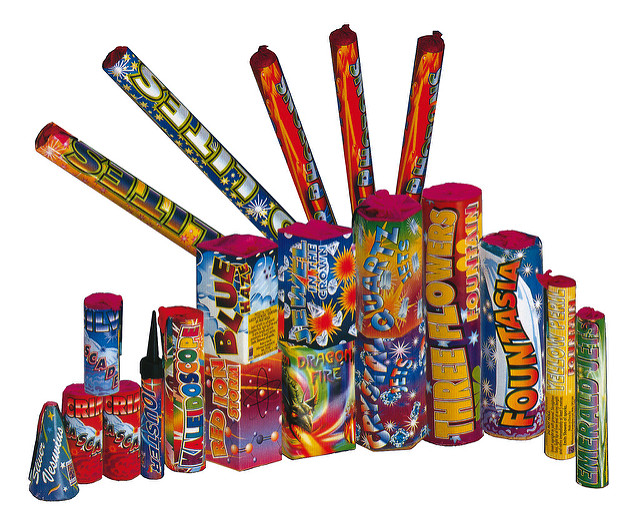 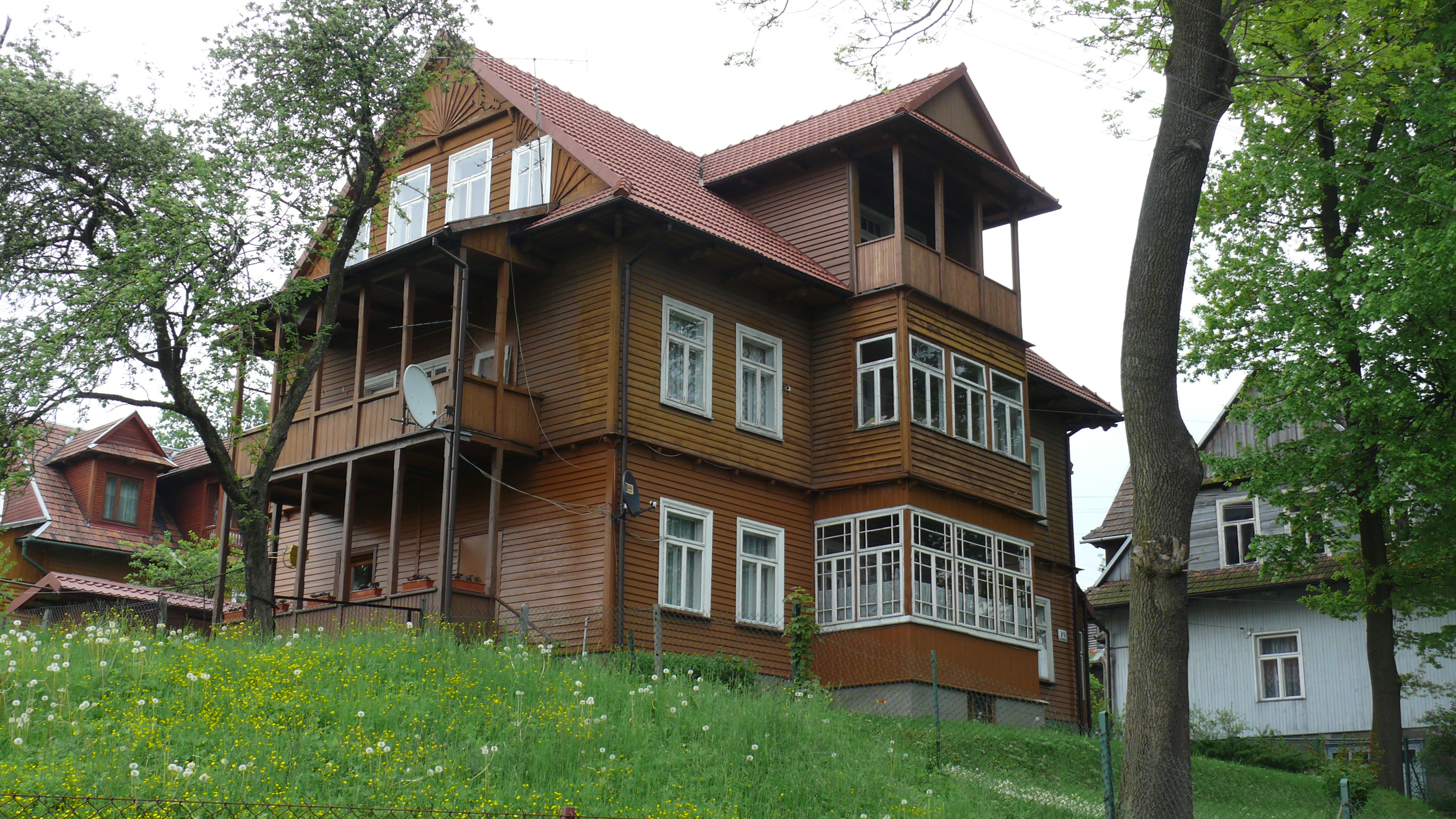 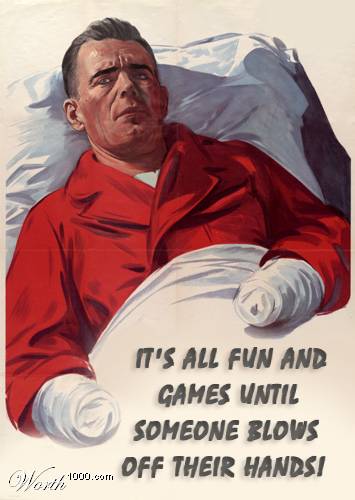 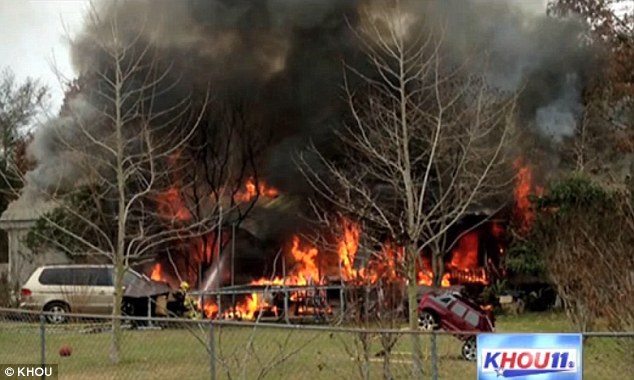 เหตุการณ์เหล่านี้มีความเสี่ยงหรือไม่?
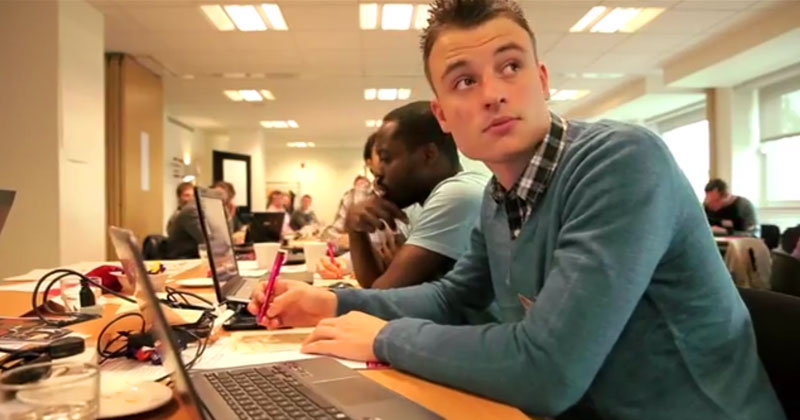 ความเสี่ยงส่วนบุคคล
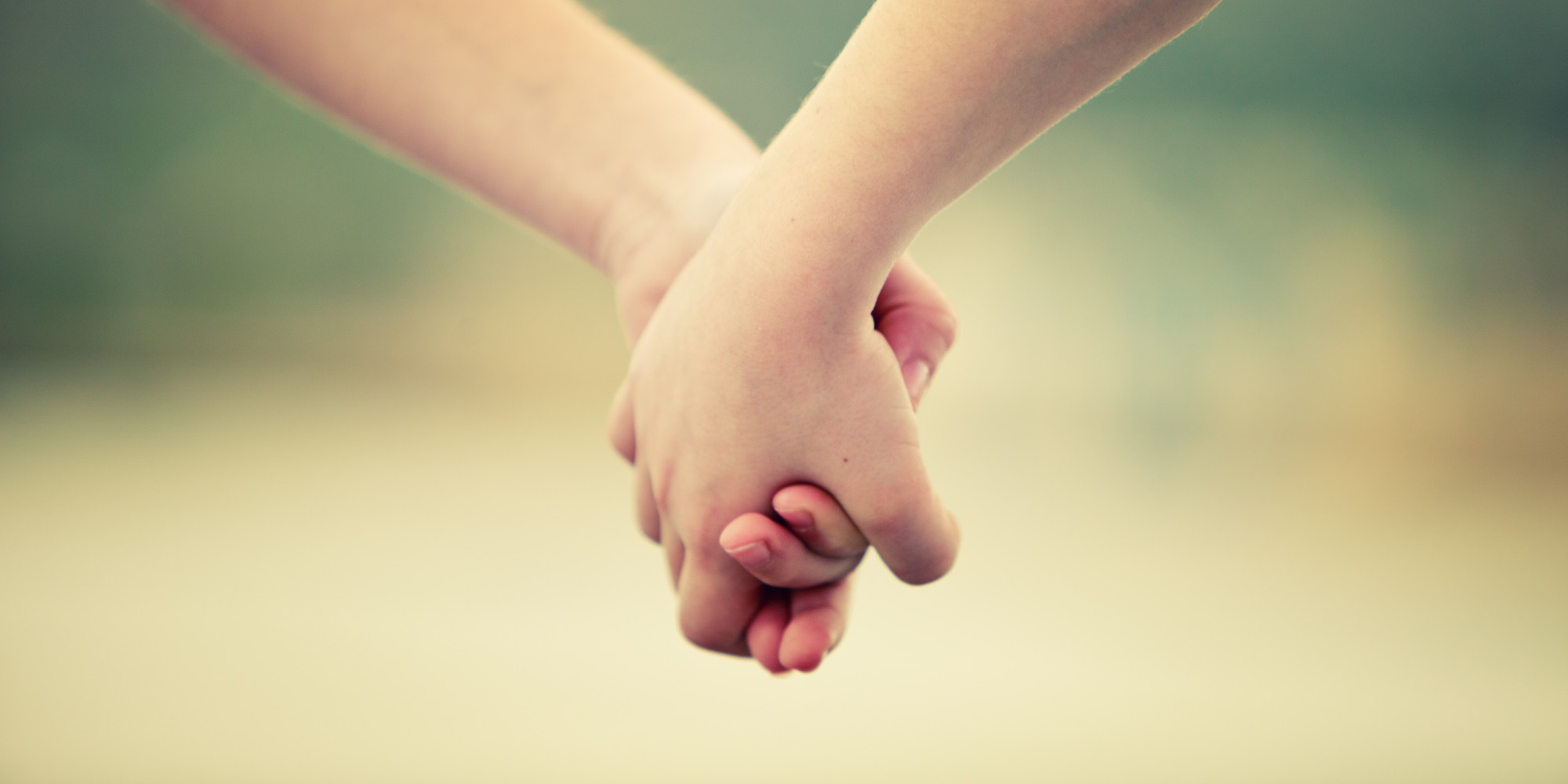 จับกลุ่มสแกนกรรม
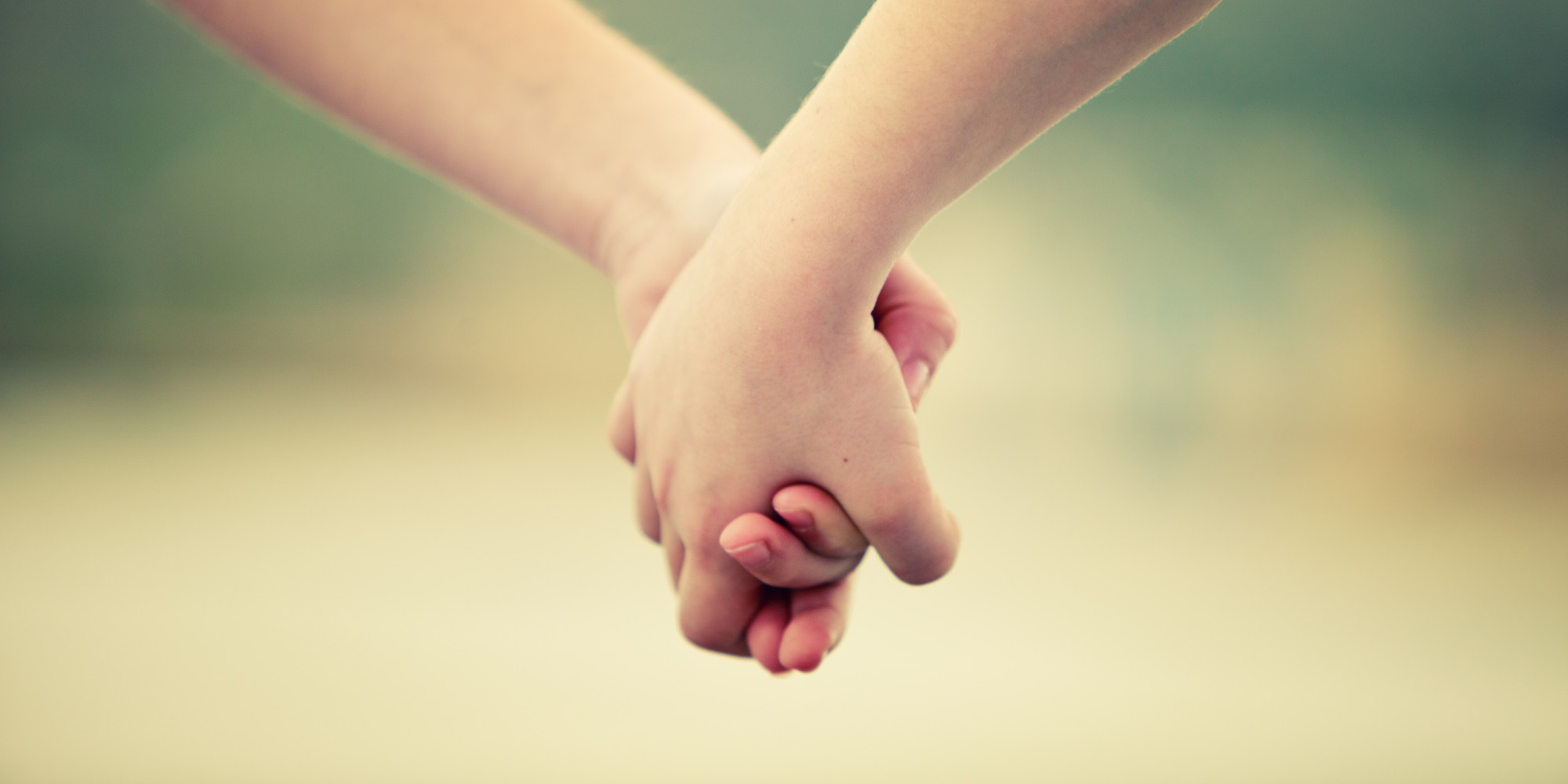 จับกลุ่มสแกนกรรม
จับกลุ่มกับคนที่นั่งข้าง ๆ หรือข้างหน้าหลัง 2-4 คน
ให้ถามเพื่อน 1 คนในกลุ่มว่า
“คิดว่านาย/เธอมีความเสี่ยงอะไรบ้าง 
ช่วยจัดลำดับมา 5 ความเสี่ยงที่สำคัญที่สุดสำหรับนาย/เธอซิ”
เมื่อได้ list ของความเสี่ยงแล้ว ให้ช่วยกันคิดว่าจะจัดการกับความเสี่ยงเหล่านั้นอย่างไร?
ให้เวลา 10 นาที เสร็จแล้วให้แต่ละกลุ่มตั้งตัวแทน 1 คนเพื่อเป็นคนตอบคำถามอาจารย์
ความเสี่ยงส่วนบุคคล 6 ประเภท: HCD-FPL Framework
Finance การเงิน
เข้าถึงแหล่งทุนไม่ได้ เงินไม่พอ เงินแพง ผลตอบแทนจากการลงทุนต่ำ/ผันผวน รายจ่ายเพิ่ม/ผันผวน จ่ายภาษีแพง
Health สุขภาพ ความทุพลภาพ
ป่วยน้อย ป่วยหนัก/นาน อุบัติเหตุ พิการ จิตเสื่อม
Property ทรัพย์สิน
พัง เสีย หาย มูลค่าตก ถูกโจรกรรมข้อมูล
Career การเรียน อาชีพ
เลือกสายผิด เลือกอาชีพผิด รายได้น้อย/ผันผวน ตกงาน
Liability ความรับผิด
ถูกฟ้อง ถูกไล่ออก ถูกปรับ เข้าคุก ประหารชีวิต
Death การเสียชีวิต
ตัวเองตาย คนรอบข้างตาย ตายเร็ว ตายช้า
โรคติดต่อทางเพศสัมพันธ์
ติดยาและปัญหาสุขภาพหรือความรุนแรงที่เกี่ยวข้อง
กระทำผิดกฏหมาย
อุบัติเหตุบนท้องถนน
ปัญหาสุขภาพจิต
ความเสี่ยงทั่วไปของวัยรุ่นที่มา: https://www.ncbi.nlm.nih.gov/books/NBK53412/
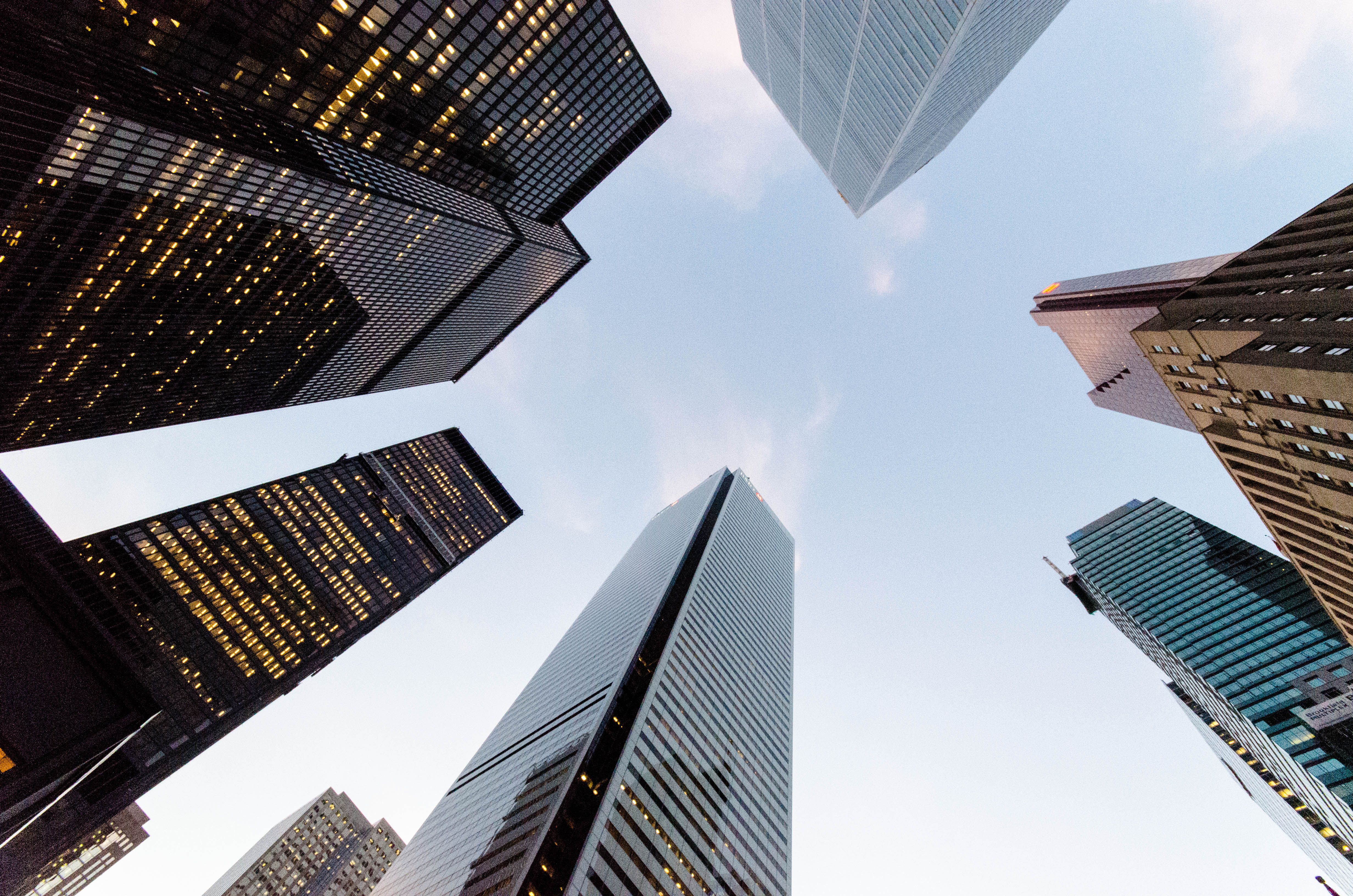 ความเสี่ยงธุรกิจ
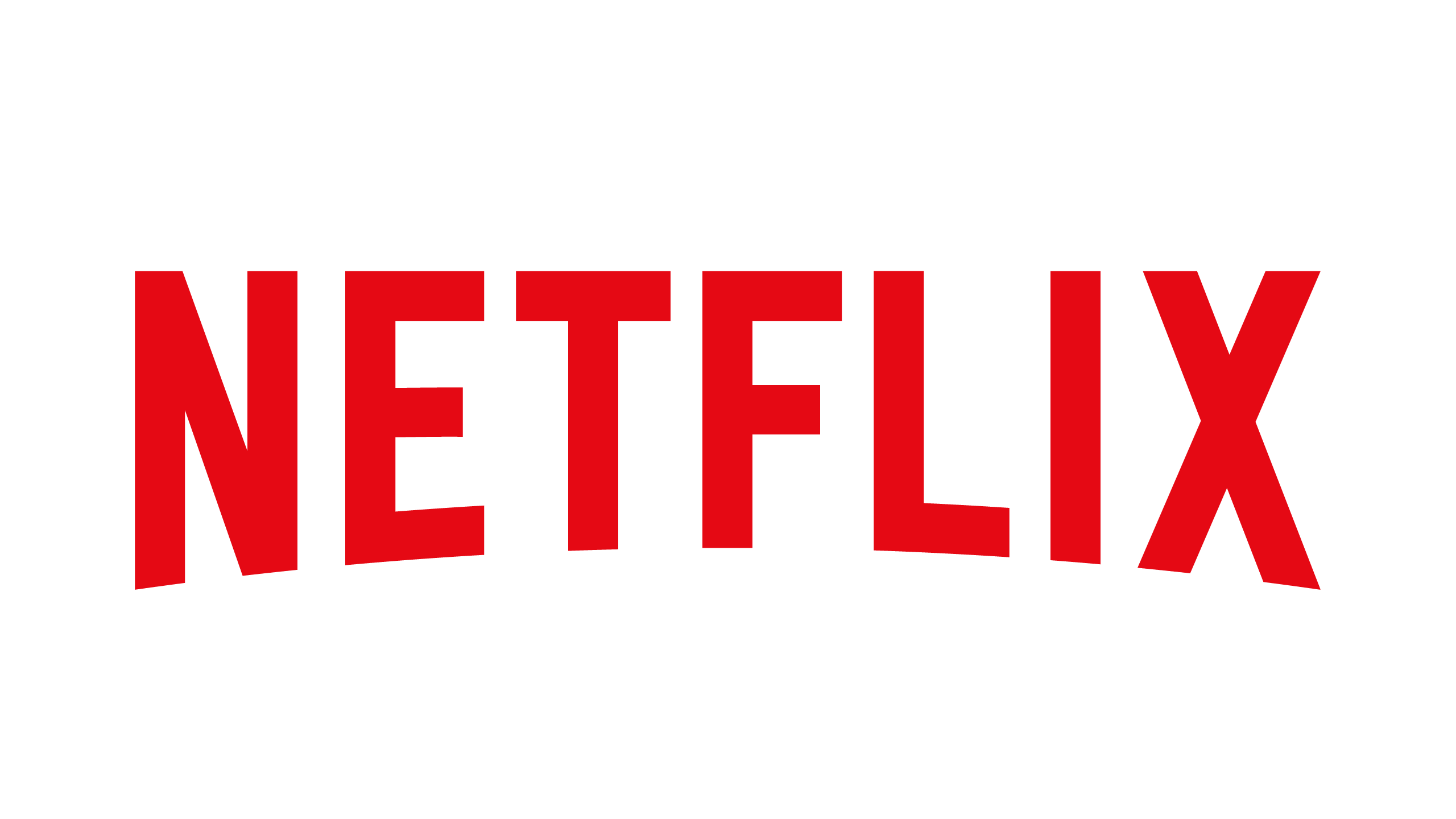 กรอบการวิเคราะห์ความเสี่ยงธุรกิจเบื้องต้น
ระบุปัจจัยเสี่ยง
(Risk Identification)
ประเมินความเสี่ยงออกมาเป็นตัวเลข 
(Risk Quantification)
จัดลำดับความเสี่ยงตามลำดับความสำคัญ
(Risk Prioritization)
รู้จักธุรกิจ
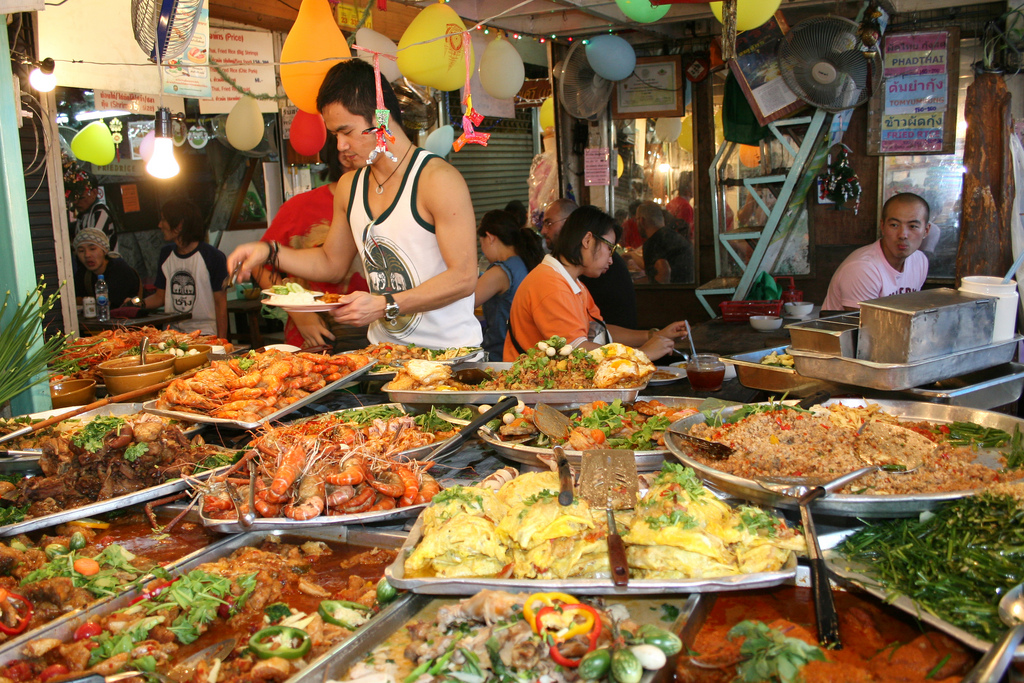 ความเสี่ยงของธุรกิจขายข้าวแกง
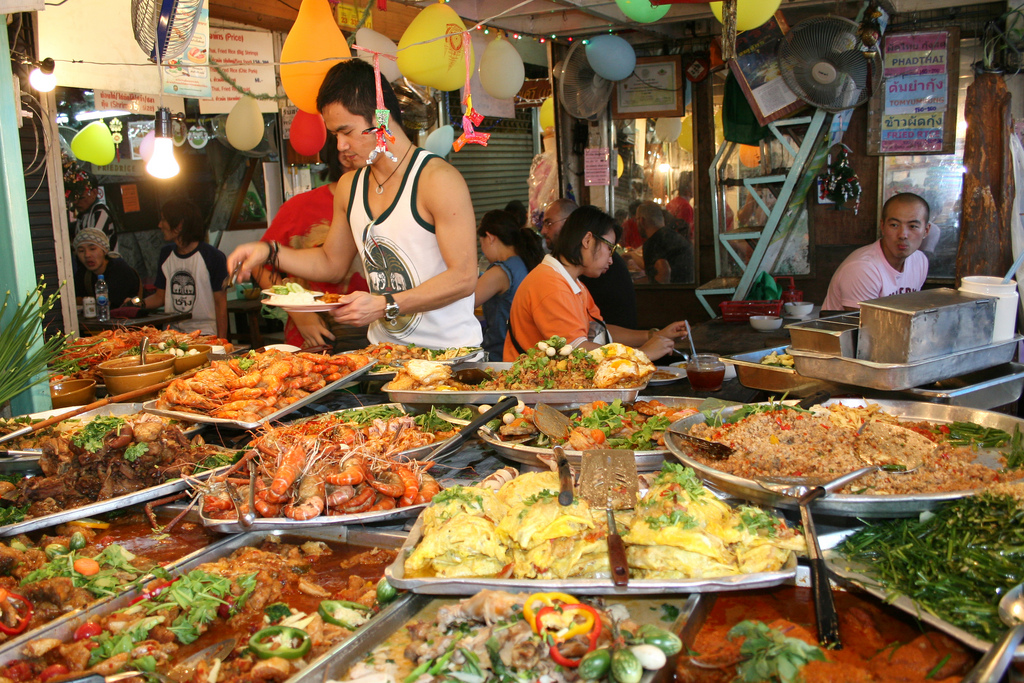 ความเสี่ยงของธุรกิจขายข้าวแกง
จับกลุ่มเดิม
ให้ช่วยกันคิดว่า
“ในแต่ละวัน พ่อค้าแม่ค้าขายข้าวแกง
ต้องเจอกับความเสี่ยงอะไรบ้าง เรียงลำดับความสำคัญ 5 ข้อ”
เมื่อได้ list ของความเสี่ยงแล้ว ให้ช่วยกันคิดว่าพ่อค้าหรือแม่ค้าควรจะจัดการกับความเสี่ยงเหล่านั้นอย่างไร?
ให้เวลา 10 นาที เสร็จแล้วให้แต่ละกลุ่มตั้งตัวแทน 1 คนเพื่อเป็นคนตอบคำถามอาจารย์
ความเสี่ยงของธุรกิจ 4 ประเภท: S-F-O-C Framework
Operation ความเสี่ยงด้านการปฏิบัติการ
People: คนไม่พอ คนไม่เก่ง คนออกเยอะ คนโกง
Process: ระบบไม่ทำงาน ระบบไม่มีประสิทธิภาพ
Disruption: ไฟไหม้ พายุเข้า น้ำท่วม โดนโจรกรรมข้อมูล
Strategic ความเสี่ยงเชิงกลยุทธ์
ข้อมูลไม่ดี ข้อมูลไม่พอ เลือกกลยุทธ์พลาด ปรับตัวได้ช้า demand ไม่พอ แข่งขันสูง ราคาผันผวน เศรษฐกิจแย่ เทคโนโลยีเปลี่ยนเร็ว ถูกซื้อกิจการ เสื่อมเสียชื่อเสียง/brand ปัญหาการเมือง
Compliance ความเสี่ยงด้านกฎหมาย
กฎหมายหรือระเบียบเปลี่ยน ถูกฟ้อง ถูกปรับ เข้าคุก ปิดบริษัท
Financial ความเสี่ยงด้านการเงิน
เข้าถึงแหล่งทุนไม่ได้ เงินไม่พอ เงินแพง ผลตอบแทนจากการลงทุนต่ำ/ผันผวน รายจ่ายเพิ่ม/ผันผวน จ่ายภาษีแพง หมุนเงินไม่ทัน/สภาพคล่องต่ำ
ความเสี่ยงเหล่านี้ควรเป็นความเสี่ยงประเภทไหน?
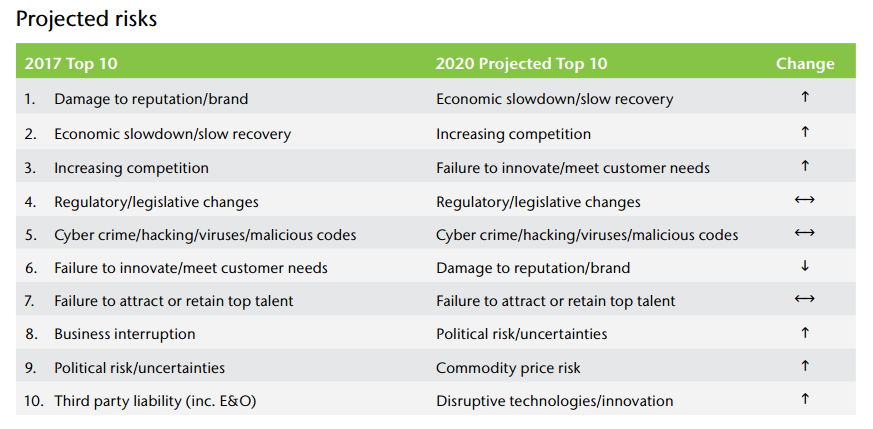 ที่มา: Global Risk Management Survey 2017
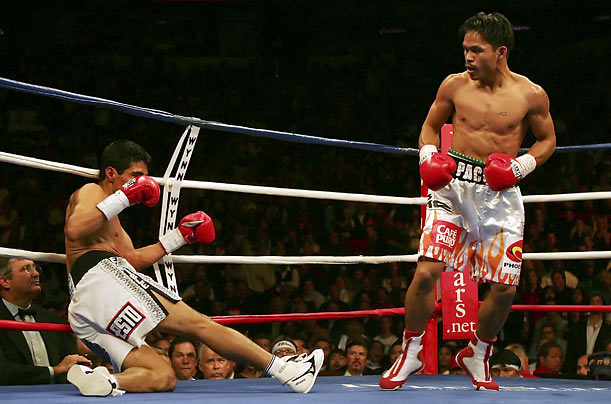 การจัดการความเสี่ยง
การจัดการความเสี่ยงคืออะไร?
กระบวนการระบุและวิเคราะห์เหตุการณ์ที่มีความไม่แน่นอน
... และการกระทำเพื่อลดระดับผลกระทบ
... ทั้งทางการเงินและไม่ใช่การเงิน
... ด้วยต้นทุนที่สมเหตุสมผล
กลยุทธ์การจัดการความเสี่ยง 4 วิธี: MART Framework
Mitigate (ลด)
Avoid (เลี่ยง)
โอกาส
เกิดบ่อย
Retain (รับ)
Transfer (โอน)
โอกาส
เกิดต่ำ
ความเสียหายต่ำ
ความเสียหายสูง
โอนความเสี่ยง... แล้วความเสี่ยงไปไหน?
โอนความเสี่ยง... แล้วความเสี่ยงไปไหน?
การประกันภัย และ สถาบันการเงินอื่น ๆ
ผลิตภัณฑ์ประกันภัยและการเงินเริ่มมีความสอดคล้องกัน
Securitization
Insurance-linked Securities
Insurance-linked Derivatives
Catastrophe Bonds
Etc.
ผลิตภัณฑ์การประกันภัย
ผลิตภัณฑ์ทางการเงิน
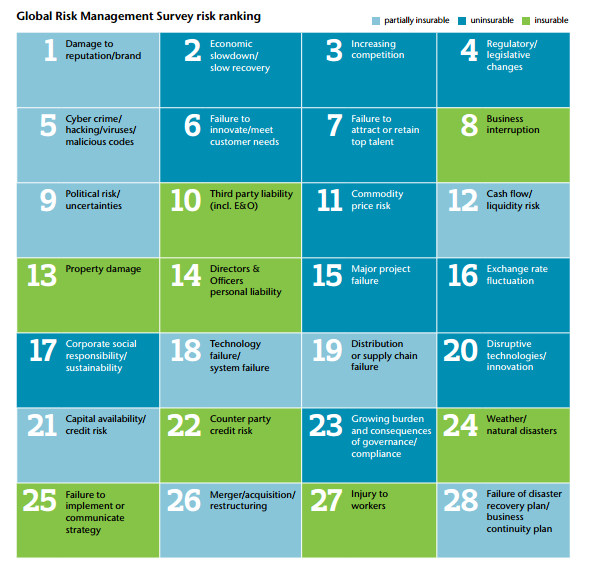 ความเสี่ยงธุรกิจที่สามารถทำประกันได้
รัฐบาลและการกำกับดูแลความเสี่ยง
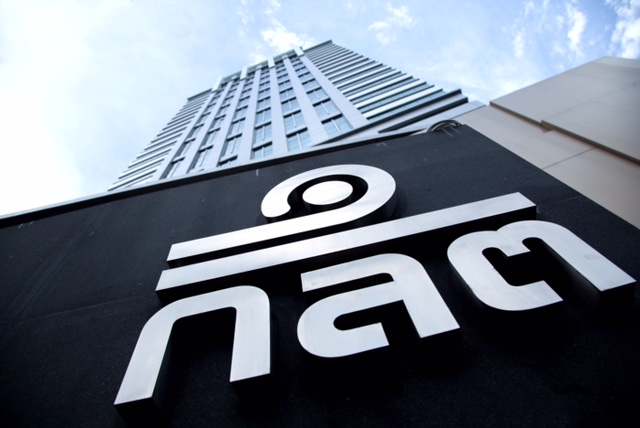 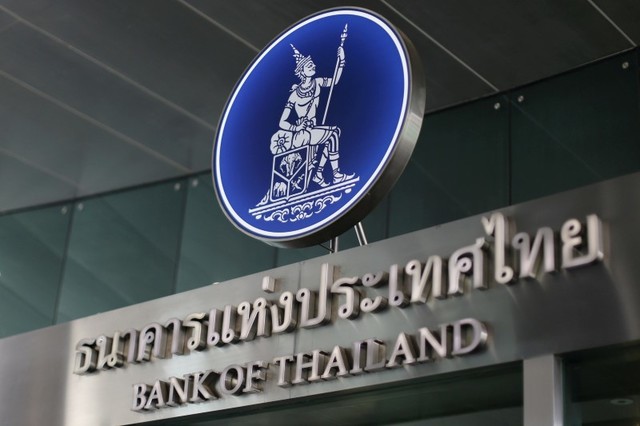 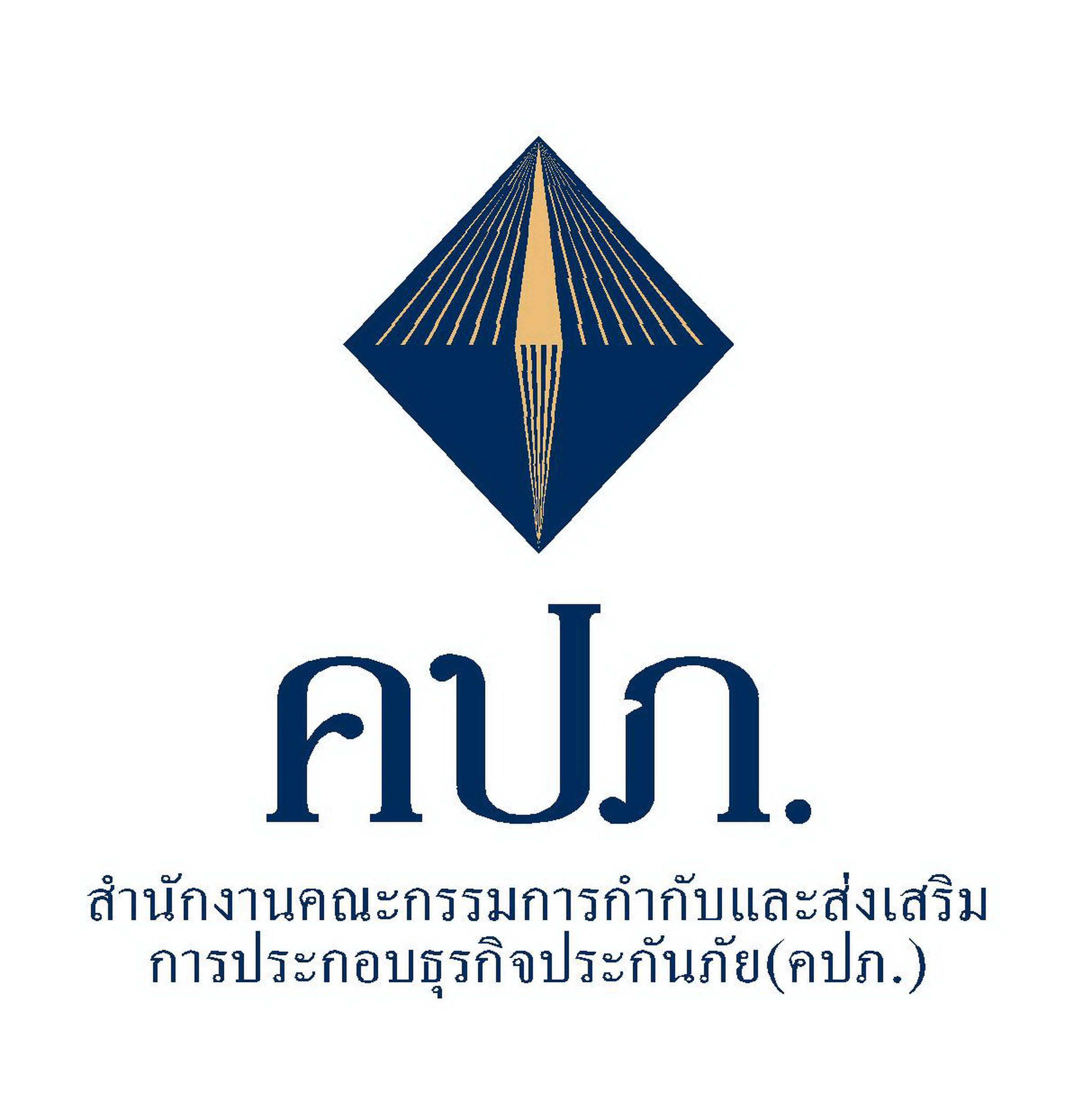 ประกัน         บริษัทในตลาดหลักทรัพย์          ธนาคารพาณิชย์
รัฐบาลและการกำกับดูแลความเสี่ยง
สร้างความเชื่อมั่นว่าสถาบันการเงิน ประกันภัย และธนาคารพาณิชย์จะดำเนินการอย่างเหมาะสม
จัดการความเสี่ยงโดยรวมของประเทศ
เสริมสร้างการเจริญเติบโตของเศรษฐกิจของประเทศและไม่สร้างความเสี่ยงใหม่ ๆ ที่ไม่จำเป็นแก่ประชาชนและภาคธุรกิจ
ทุกคนเข้าเว็บนี้risk01.participoll.com
Concept Check
ตามกรอบว่าด้วยการจัดการความเสี่ยงสมัยใหม่นั้น ใช่ว่าทุกความเสี่ยงจะเป็นอันตราย เราจึงไม่จำเป็นต้องกำจัดความเสี่ยงทุกประเภทให้หมดไป โดยการจัดการความเสี่ยงนั้นจะต้องมีค่าใช้จ่ายที่เหมาะสม
ถูก
ผิด
0
A
B
Concept Check
จากที่ได้กล่าวมาข้างต้น กรอบการวิเคราะห์ความเสี่ยง SFOC ใช้กับการวิเคราะห์ความเสี่ยงของอะไร?
ความเสี่ยงส่วนบุคคล
ความเสี่ยงของธุรกิจ
ความเสี่ยงของรัฐบาล
0
A
B
C
Concept Check
จากที่ได้กล่าวมาข้างต้น วิธีการจัดการความเสี่ยง 4 ประการได้แก่ MART 
ตัว M หมายถึงอะไร?
การลด
การเลี่ยง
การรับ
การโอน
0
A
B
C
D
Concept Check
จากที่ได้กล่าวมาข้างต้น หากปัจจัยเสี่ยงมีโอกาสที่จะเกิดต่ำ แต่ความเสี่ยงนั้นสามารถสร้างความเสียหายต่อธุรกิจสูง ควรใช้กลยุทธ์การจัดการความเสี่ยงแบบใด?
การลด
การเลี่ยง
การรับ
การโอน
0
A
B
C
D
Concept Check
จากที่ได้กล่าวมาข้างต้น การถ่ายโอนความเสี่ยงส่วนบุคคลหรือของธุรกิจนั้น สามารถโอนความเสี่ยงที่มีอยู่ไปยังธุรกิจประกันได้เพียงอย่างเดียวเท่านั้น?
ถูก
ผิด
0
A
B
สิ่งที่นิสิตทุกต้องได้จากวันนี้
ใช่ว่าทุกความเสี่ยงจะเป็นอันตราย
เราจึงไม่จำเป็นต้องกำจัดความเสี่ยงทุกประเภทให้หมดไป
วิธีจัดการความเสี่ยงได้แก่ ลด เลี่ยง รับ โอน
โดยการจัดการความเสี่ยงนั้นจะต้องมีค่าใช้จ่ายที่เหมาะสม
เจอกันคราวหน้า
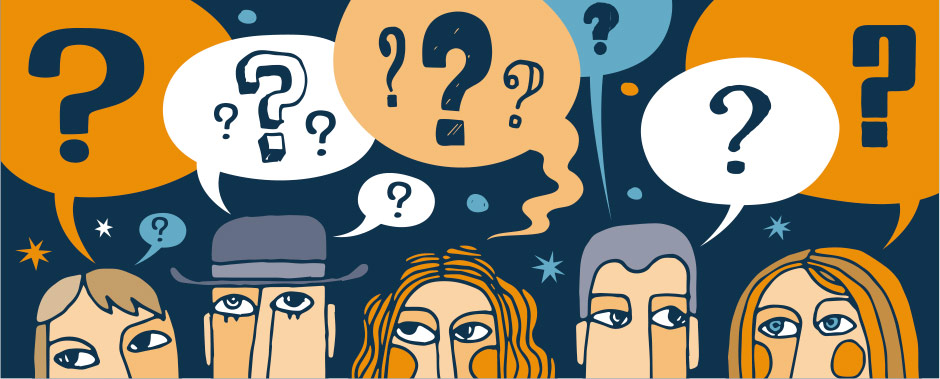 คำถาม // คอมเมนท์